Figure 9 Flow diagram illustrating screening work-up according to the proposed criteria for ECG interpretation in ...
Eur Heart J, Volume 31, Issue 2, January 2010, Pages 243–259, https://doi.org/10.1093/eurheartj/ehp473
The content of this slide may be subject to copyright: please see the slide notes for details.
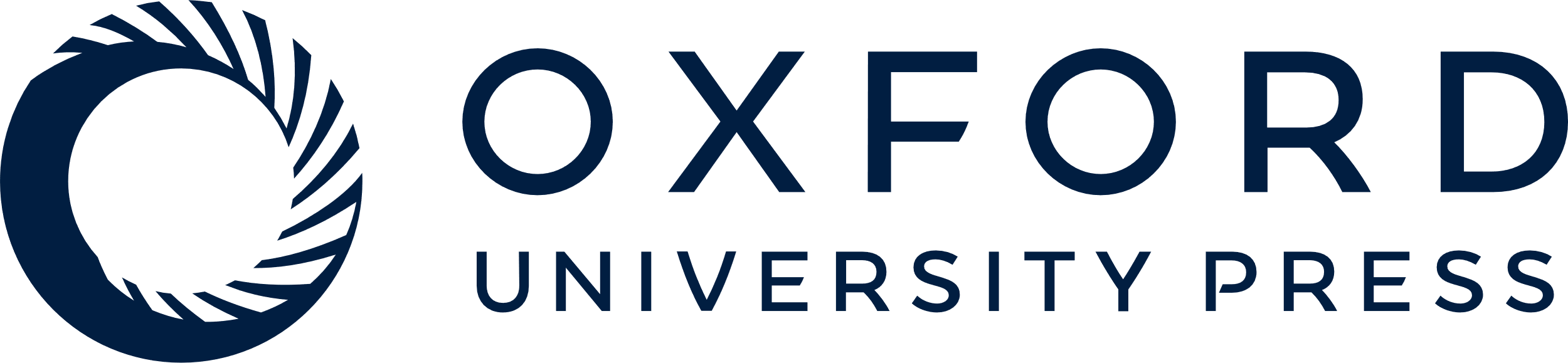 [Speaker Notes: Figure 9 Flow diagram illustrating screening work-up according to the proposed criteria for ECG interpretation in trained athletes. The initial cardiovascular protocol includes family and personal history, physical examination (with determination of blood pressure), and basal 12-lead ECG. Additional tests are requested only for athletes who have a positive family history of cardiac disease/premature sudden death, relevant symptoms, abnormal physical findings, or Group 2 ECG abnormalities. In athletes with a negative familial/personal history and a normal physical examination, the finding of ECG changes due to cardiac adaptation to physical exertion (Group 1) should allow participation in competitive sport activity without additional investigations. Athletes diagnosed with clinically relevant cardiovascular abnormalities are managed according to available guidelines for assessing athletic risk. In athletes with Group 2 ECG abnormalities, in the absence of other evidence of cardiovascular disease, it is important to exclude incomplete disease expression of inherited cardiac conditions, such as HCM, ARVC, or ion-channel diseases. Group 1 and Group 2 ECG abnormalities are reported in Table 1. EMB, endomyocardial biopsy; EPS, electrophysiologic study; MRI, magnetic resonance imaging.


Unless provided in the caption above, the following copyright applies to the content of this slide: Published on behalf of the European Society of Cardiology. All rights reserved. © The Author 2009. For permissions please email: journals.permissions@oxfordjournals.org]